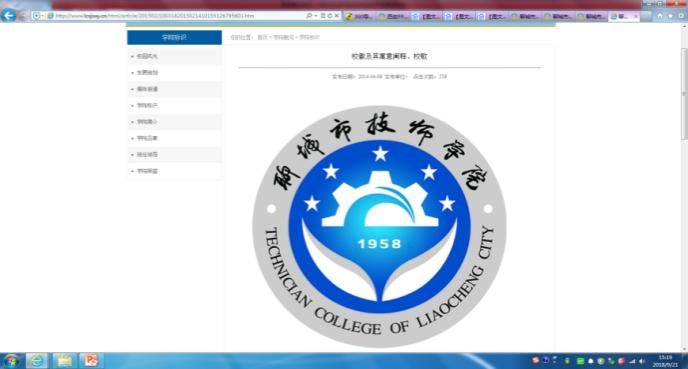 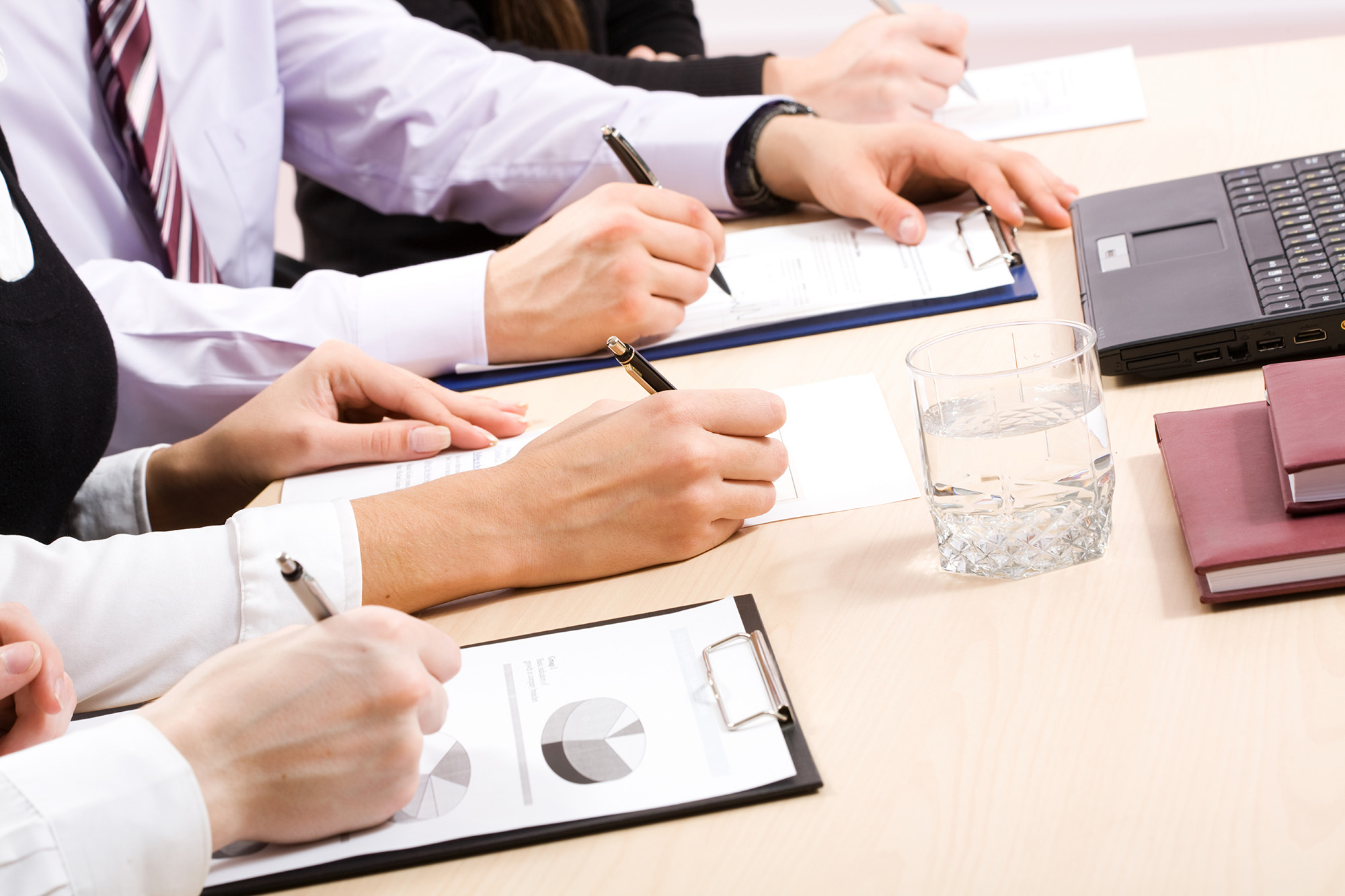 北京海达科技有限公司2014年1月会计信息化处理
子项目二      总账业务（合作岗位：制单会计、出纳会计、审核会计、记账会计）

第2-5单元     总账期末业务（4学时）
第2-5单元     总账期末业务
任务导入：
     宏信公司的财务人员非常清楚企业在手工方式下，会计期末应该完成哪些期末业务处理，现在需要了解在电算化方式下，财务人员应该在系统中完成哪些重要的期末业务处理？应该知识要点什么问题？与手会计业务处理比较电算化处理方式有哪优势？
第2-5单元     总账期末业务
单击此处添加文本具体内容，简明扼要的阐述您的观点。根据需要可酌情增减文字，以便观者准确的理解您传达的思想
单击此处添加文本具体内容，简明扼要的阐述您的观点。根据需要可酌情增减文字，以便观者准确的理解您传达的思想
单击此处添加文本具体内容，简明扼要的阐述您的观点。根据需要可酌情增减文字，以便观者准确的理解您传达的思想
单击此处添加文本具体内容，简明扼要的阐述您的观点。根据需要可酌情增减文字，以便观者准确的理解您传达的思想
2.5  期末业务
【做中学】
任务1：设置自定义转账凭证
    设置按期初固定资产原值的5%计提固定资产折旧，并将折旧额计入“管理费用—折旧费”的转账凭证。
【知识要点】
    转账序号是指自定义转账凭证的代号，转账序号不是凭证号，转账序号可以任意定义，但只能输入数字、字母，不能重号。
    输入公式时，如果公式的表达式不太明确，可采用向导方式输入金额公式。
    在函数公式中，选择期初、期末时，方向一般为空，避免由于出现反向余额时发生取数错误。
    可以直接在“金额公式”栏中输入公式、运算符号及常数。
2.5  期末业务
【做中学】
任务2：设置期间损益结转转账凭证
    设置将“期间损益”结转至“4103 本年利润”的结转期间损益的转账凭证。
【知识要点】
    如果损益科目与本年利润科目都有辅助核算，则辅助账类必须相同。
    本年利润科目必须为末级科目，且为本年利润入账科目的下级科目。
2.5  期末业务
【做中学】
任务3：生成计提固定资产折旧的转账凭证
       生成计提固定资产折旧的自定义转账凭证。
【知识要点】
    转账生成之前，提示转账月份为当前会计月份。
    进行转账生成之前，请将相关经济业务的记账凭证登记入账。否则，必须在录入查询条件时选择“包含未记账凭证”才能查询到完整的数据资料。
2.5  期末业务
【做中学】
任务4：生成结转期间损益的转账凭证
       生成结转1月期期间损益的转账凭证。
2.5  期末业务
【做中学】
任务5：对账
       将201556年1月份的业务进行对账。
2.5  期末业务
【做中学】
任务6：了解结账功能
       了解结账功能，暂不结账。
【知识要点】
    结账只能由有结账权限的操作员进行操作。
    本月还有未记账凭证时，不能结账。
    结账必须按月连续进行，上月未结账，本月也不能结账，但可以填制、审核凭证。
    若总账与明细账对账不符，不能结账。
    如果与其他联合使用，其他子系统未全部结账，本系统不能结账。
    已结账月份不能再填制凭证。
    结账前，要进行数据备份。在结账的过程中，可以单击“取消”按钮取消正在进行的结账操作。
    取消结账功能键为：Ctrl+Shift+F6。
个人述职报告通用
单击此处添加副标题
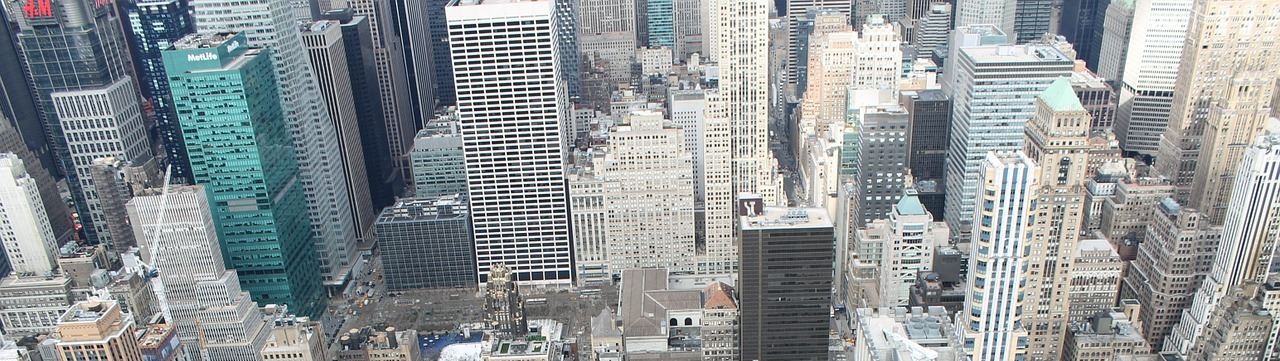 目录
01
02
03
04
单击此处添加标题
单击此处添加标题
单击此处添加标题
单击此处添加标题
单击此处添加文本具体内容，简明扼要的阐述您的观点
单击此处添加文本具体内容，简明扼要的阐述您的观点
单击此处添加文本具体内容，简明扼要的阐述您的观点
单击此处添加文本具体内容，简明扼要的阐述您的观点
单击此处添加标题
单击此处添加文本具体内容，简明扼要的阐述您的观点。根据需要可酌情增减文字，以便观者准确的理解您传达的思想
单击此处添加文本具体内容，简明扼要的阐述您的观点。根据需要可酌情增减文字，以便观者准确的理解您传达的思想
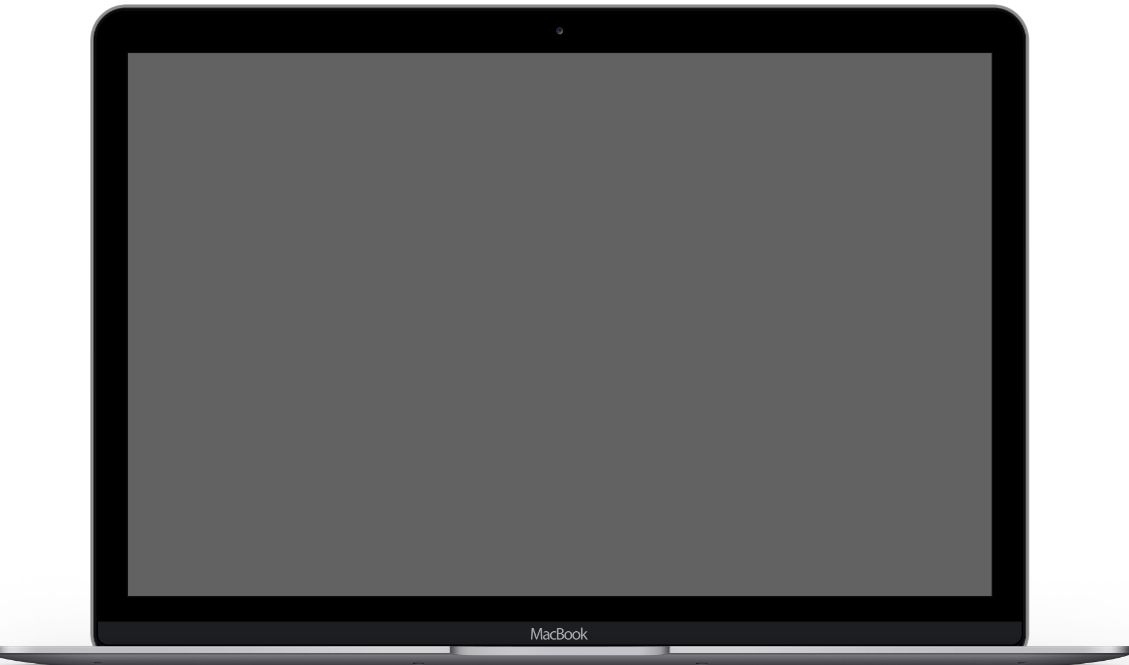 添加标题
添加标题
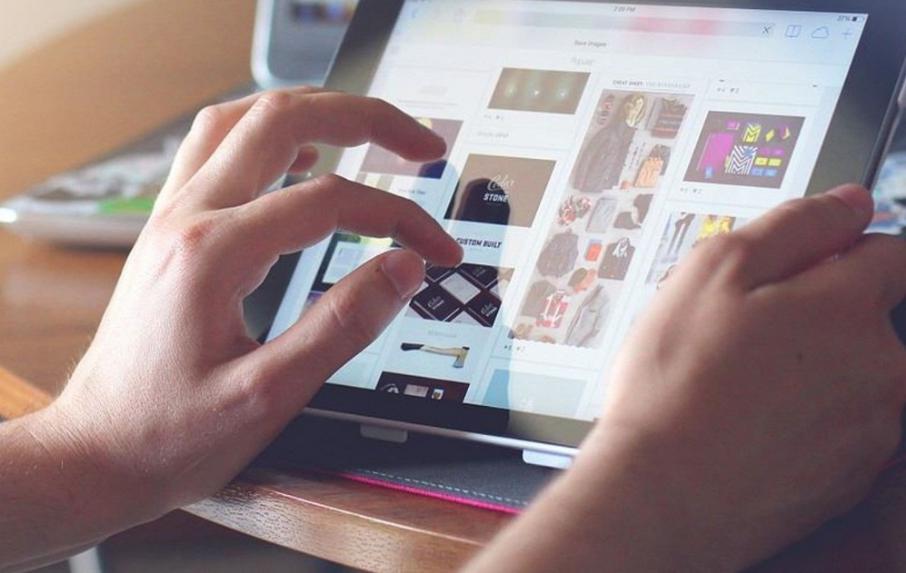 单击此处添加文本具体内容
单击此处添加文本具体内容
添加标题
添加标题
单击此处添加文本具体内容
单击此处添加文本具体内容
单击此处添加标题
添加标题
添加标题
添加标题
添加标题
单击此处添加文本具体内容，简明扼要的阐述您的观点。根据需要可酌情增减文字，以便观者准确的理解您传达的思想

单击此处添加文本具体内容，简明扼要的阐述您的观点。根据需要可酌情增减文字，以便观者准确的理解您传达的思想
单击此处添加标题
单击此处添加文本具体内容，简明扼要的阐述您的观点。
单击此处添加文本具体内容，简明扼要的阐述您的观点。
单击此处添加文本具体内容，简明扼要的阐述您的观点。
单击此处添加文本具体内容，简明扼要的阐述您的观点。
单击此处添加标题
单击此处添加标题
单击此处添加文本具体内容，简明扼要的阐述您的观点。
单击此处添加标题
60%
50%
40%
70%
单击此处添加文本具体内容，简明扼要的阐述您的观点。
单击此处添加标题
单击此处添加文本具体内容，简明扼要的阐述您的观点。
单击此处添加标题
单击此处添加文本具体内容，简明扼要的阐述您的观点。根据需要可酌情增减文字，以便观者准确的理解您传达的思想
单击此处添加文本具体内容，简明扼要的阐述您的观点。
单击此处添加标题
单击此处添加标题
单击此处添加标题
单击此处添加文本具体内容简明扼要的阐述您的观点
单击此处添加文本具体内容，简明扼要的阐述您的观点。
单击此处添加标题
单击此处添加标题
单击此处添加文本具体内容简明扼要的阐述您的观点
单击此处添加文本具体内容，简明扼要的阐述您的观点。
单击此处添加标题
添加标题
添加标题
添加标题
添加标题
单击此处添加文本具体内容，简明扼要的阐述您的观点
单击此处添加文本具体内容，简明扼要的阐述您的观点
单击此处添加文本具体内容，简明扼要的阐述您的观点
单击此处添加文本具体内容，简明扼要的阐述您的观点
单击此处添加标题
单击此处添加文本具体内容，简明扼要的阐述您的观点。根据需要可酌情增减文字，以便观者准确的理解您传达的思想
单击此处添加文本具体内容，简明扼要的阐述您的观点。根据需要可酌情增减文字，以便观者准确的理解您传达的思想
单击此处添加文本具体内容，简明扼要的阐述您的观点。根据需要可酌情增减文字，以便观者准确的理解您传达的思想
单击此处添加文本具体内容，简明扼要的阐述您的观点。根据需要可酌情增减文字，以便观者准确的理解您传达的思想
单击此处添加标题
单击此处添加标题
单击此处添加标题
01
02
单击此处添加文本具体内容，简明扼要的阐述您的观点。
单击此处添加文本具体内容，简明扼要的阐述您的观点。
单击此处添加标题
单击此处添加标题
03
04
单击此处添加文本具体内容，简明扼要的阐述您的观点。
单击此处添加文本具体内容，简明扼要的阐述您的观点。
单击此处添加标题
添加标题
单击此处添加文本具体内容，简明扼要的阐述您的观点
添加标题
单击此处添加文本具体内容，简明扼要的阐述您的观点
添加标题
单击此处添加文本具体内容，简明扼要的阐述您的观点
添加标题
单击此处添加文本具体内容，简明扼要的阐述您的观点
TAHANK YOU
单击此处添加标题内容，文字是您思想的提炼，请尽量言简意赅的阐述观点
01
目录
单击此处添加标题内容，文字是您思想的提炼，请尽量言简意赅的阐述观点
02